Detecting Solar System Objects
with Euclid
Bruno Altieri, Benoit Carry, Luca Conversi, Pedro Gomez, Mark Kidger, René Laureijs, Roland Vavrek
08/11/2016
SSW Akersloot
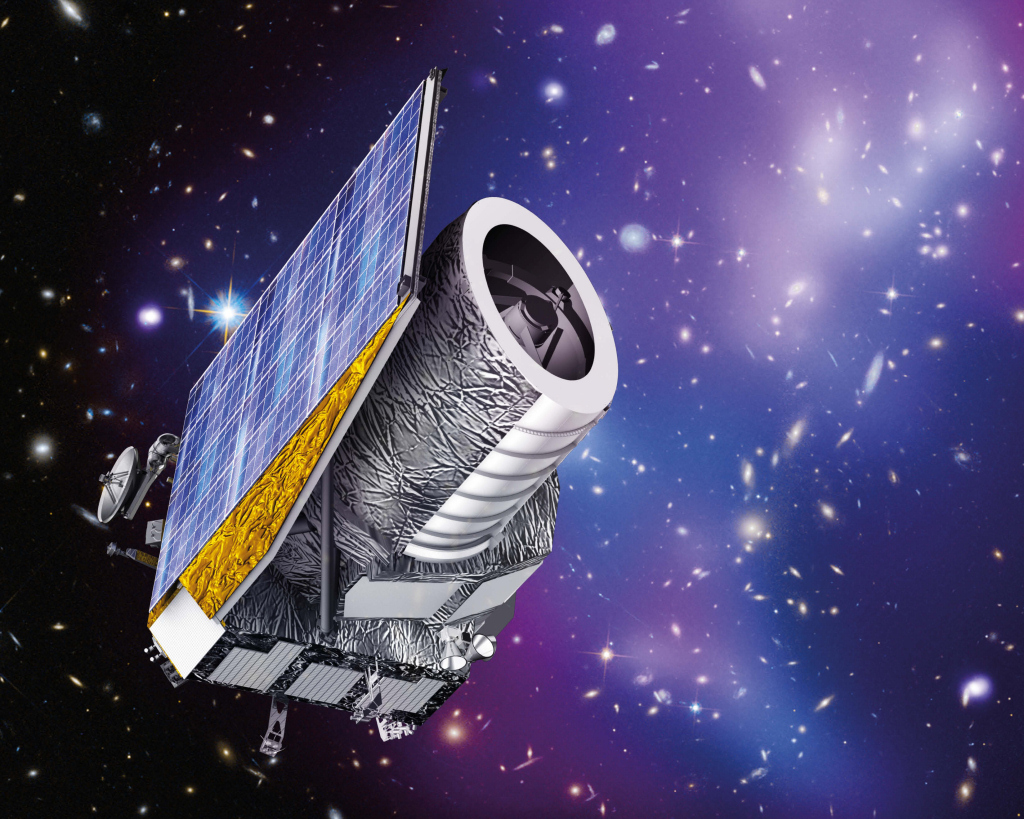 Key Systems

Wide-field telescope with 1.2 diameter primary mirror
0.69x0.74 deg2

Visual Imager
0.55-0.9 micron band

Near-Infrared
Grism Spectrometer
0.9-1.25, 1.2-1.85 micron
Photometric Imager
Y, J, H

Low noise AOCS providing very stable pointing
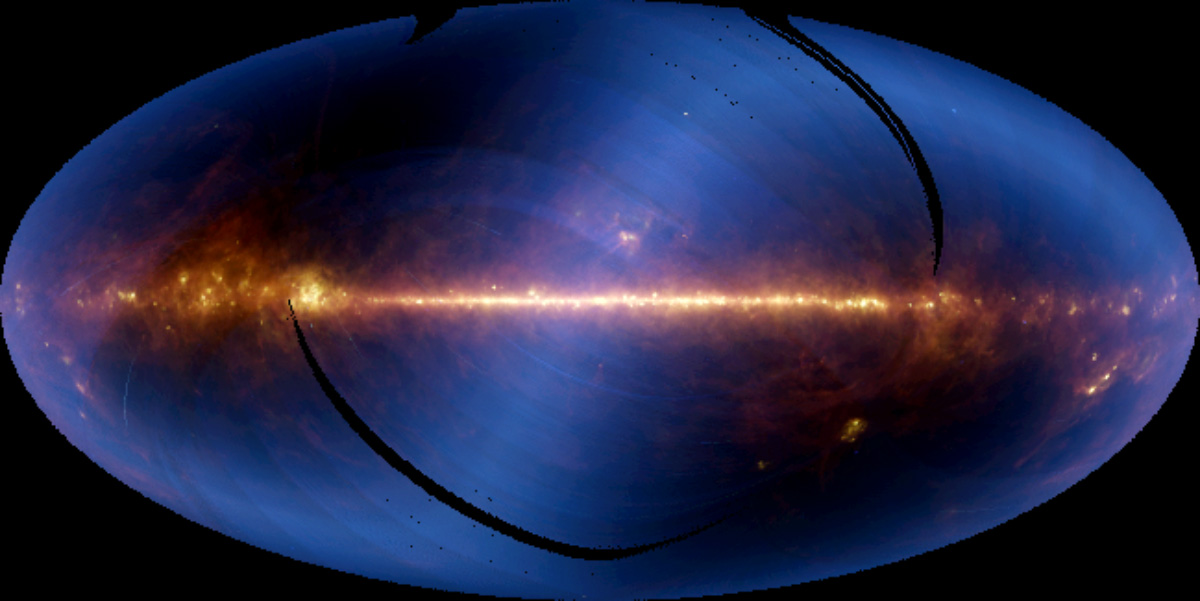 IRAS All Sky
12, 25, 60, 100
Euclid is an extra-galactic survey mission!

Survey avoidance areas:
Low ecliptic latitudes (beta < 15 deg)
Low galactic latitudes (b < 20 deg)
High extinction regions  (E(B-V) > 0.08)
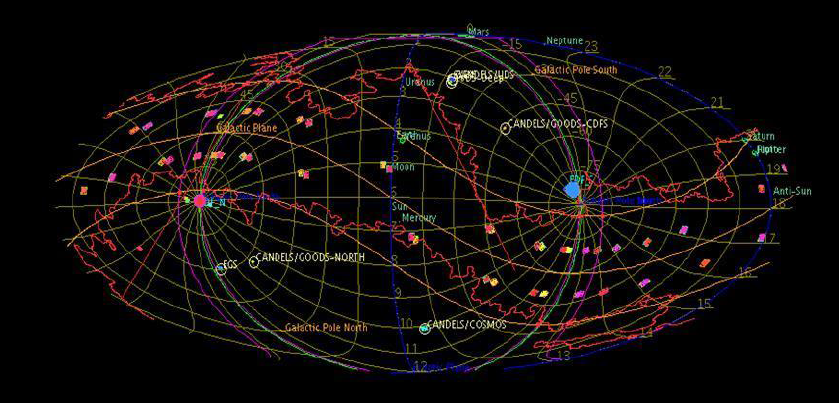 sky as seen by Euclid
in mollweide projection ESSPT (P. Gomez)
Euclid Reference Survey (2015)
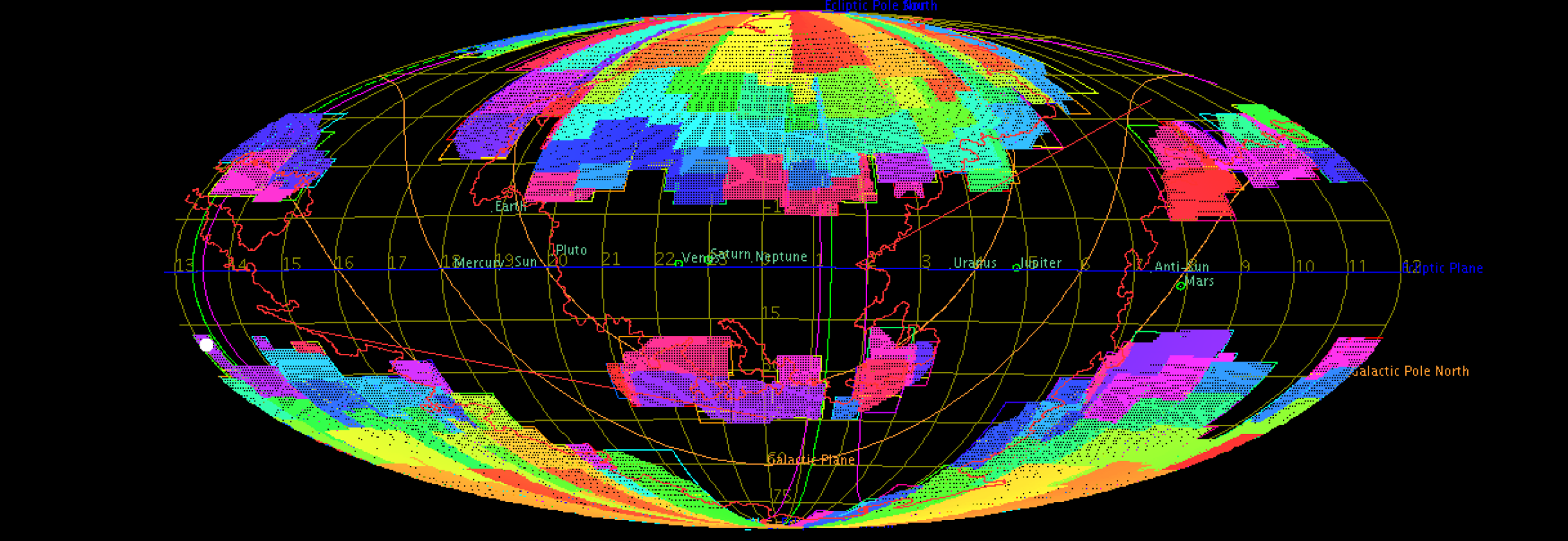 Survey key parameters
Total wide survey area: 15,000 deg  more than 30,000 fields

Each field consists of 4 “dither” pointings

Total duration per visit ~4400 seconds
 VIS: 24.5 mag (10 sigma extended)  30 galaxies/arcmin2
 NIR: Y, J, H: 24 mag (5 sigma point)
 Grism spectroscopy [0.92-1.3] [1.25-1.85], R=260  ~21 mag
Spatial resolution:
 VIS: 0.1 arcsec pixels, 0.15 arcsec FWHM
 NISP: 0.3 arcsec pixels
The predictions and figures in this presentation are taken from

Benoit Carry (Observatoire de la Cote d'Azur):
Solar System Science with ESA Euclid
A&A 2016 - submitted
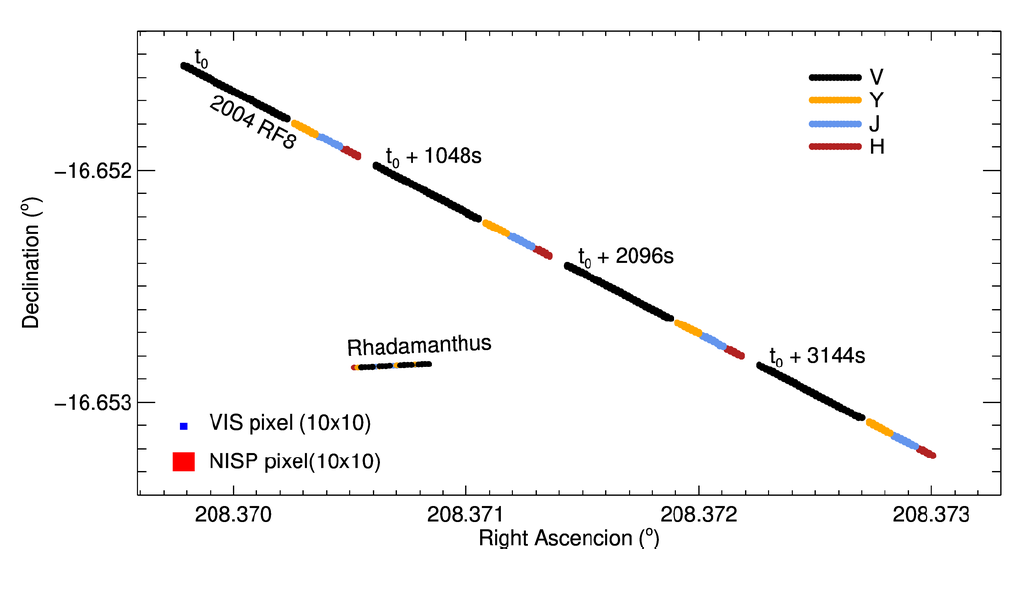 B. Carry, 2016
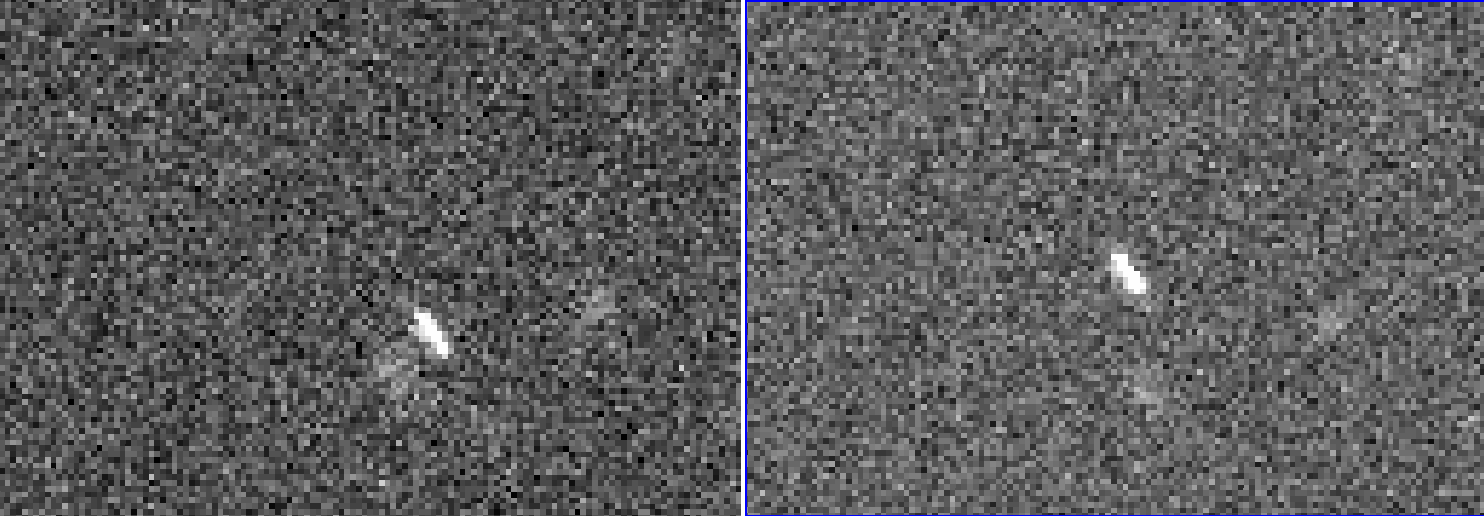 VIS 23.5 mag

Simulation by
Luca Conversi
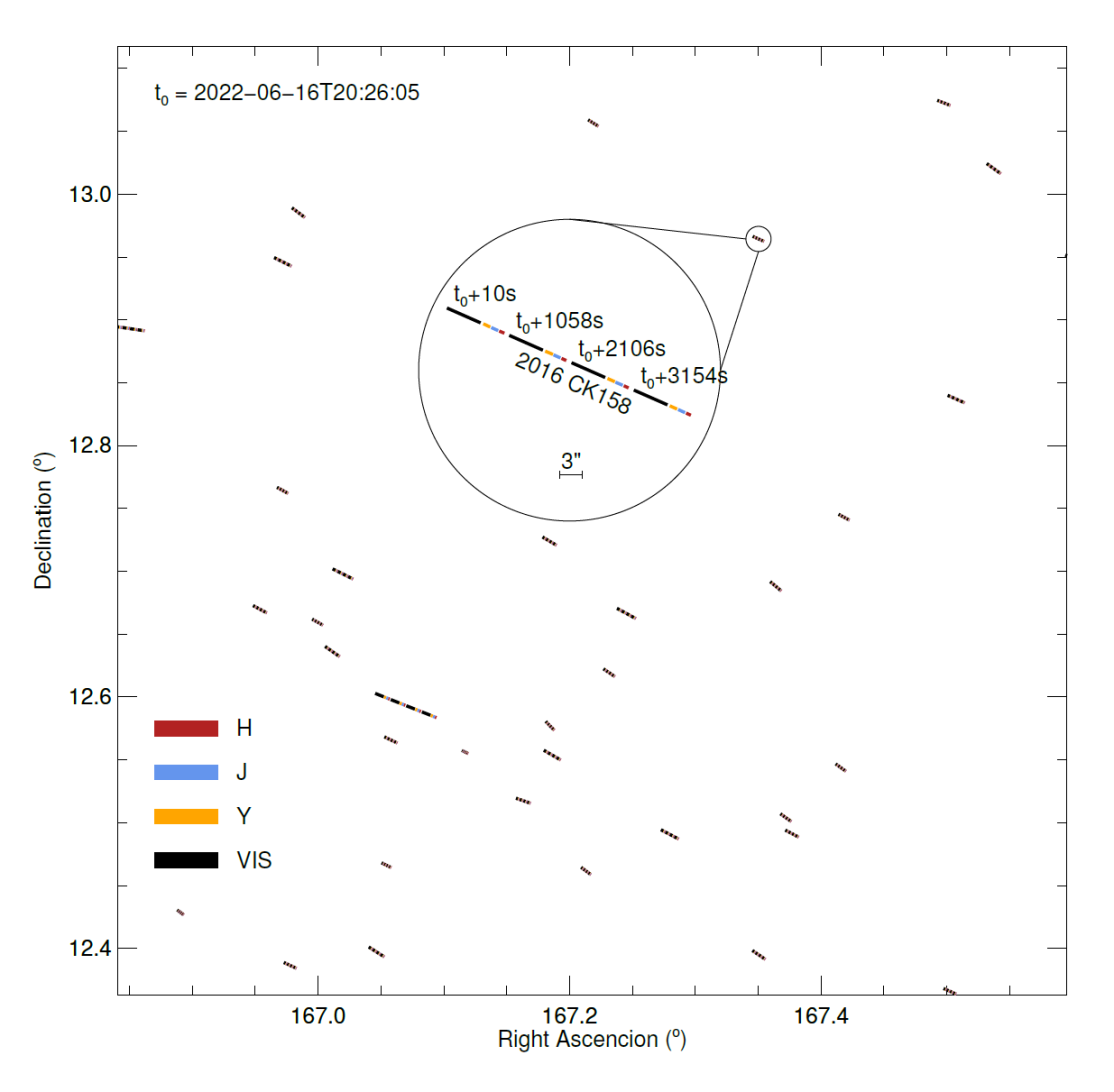 ExampleSSO simulated detections in one Euclid field
Simulation

RA: 	167.218 degDec:	12.740 degl,b = 97.74, -60.12 deg

2022, June the 16th
at 20:26:05 UT
2016CK158 is an outer main belt (OMB) asteroid.
B. Carry, 2016
Classes of SSOs assessed for Euclid
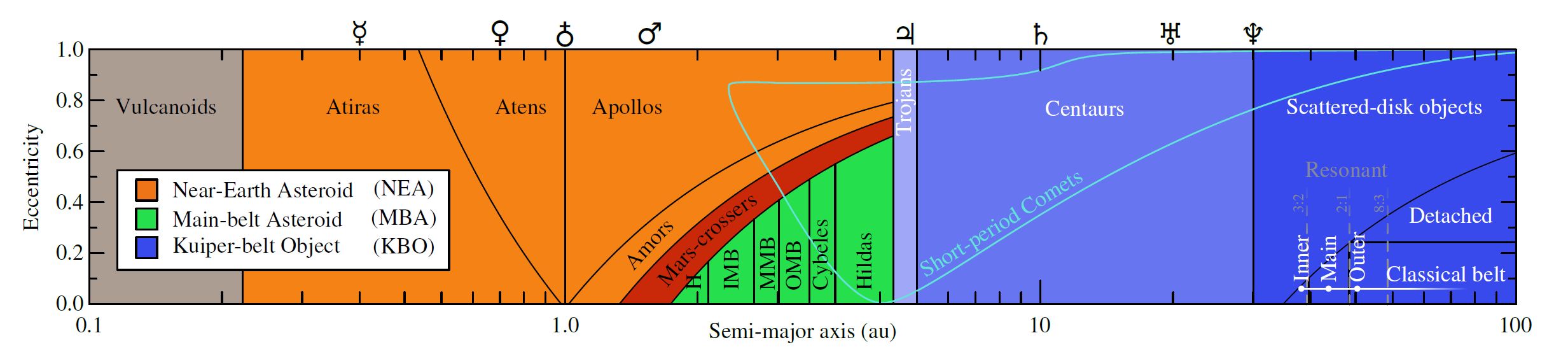 B. Carry, 2016
Apparent rate of SSO populations
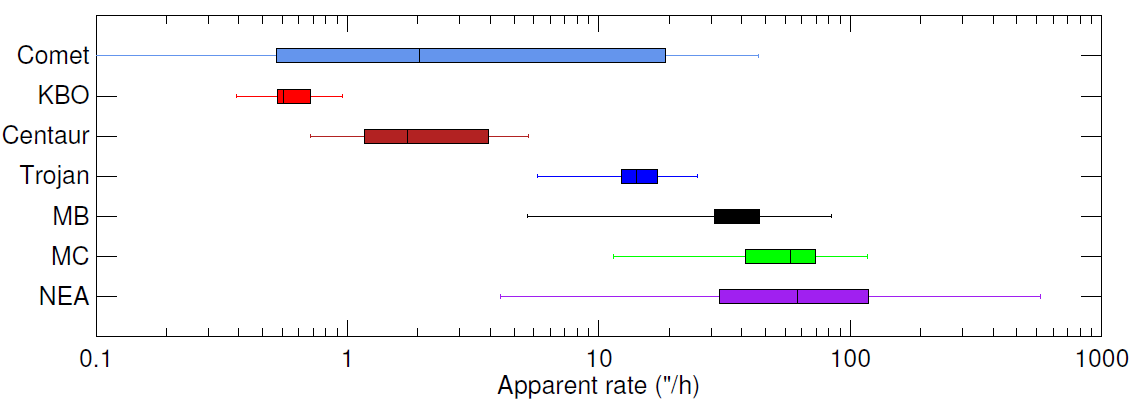 B. Carry, 2016
KBO: Kuiper Belt Object
MB: Main Belt
MC: Mars Crosser
NEA: Near-Earth asteroid
Predicted detections
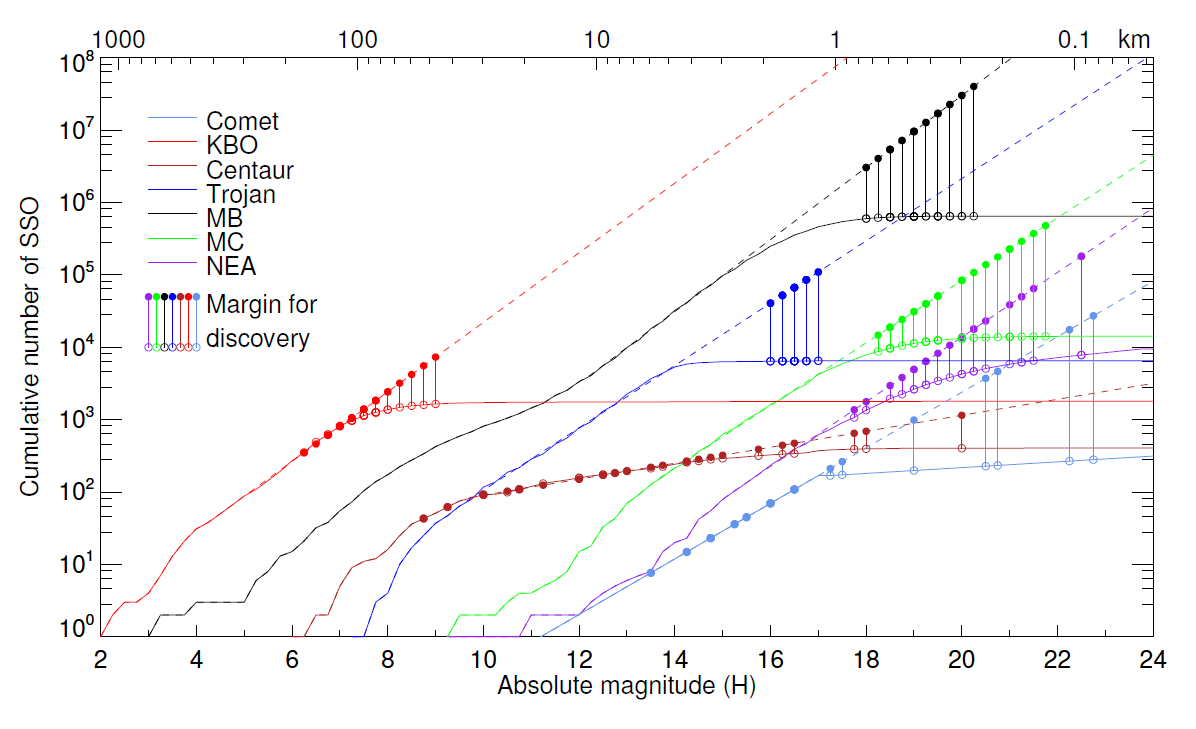 B. Carry, 2016
Expectation for the Euclid wide survey
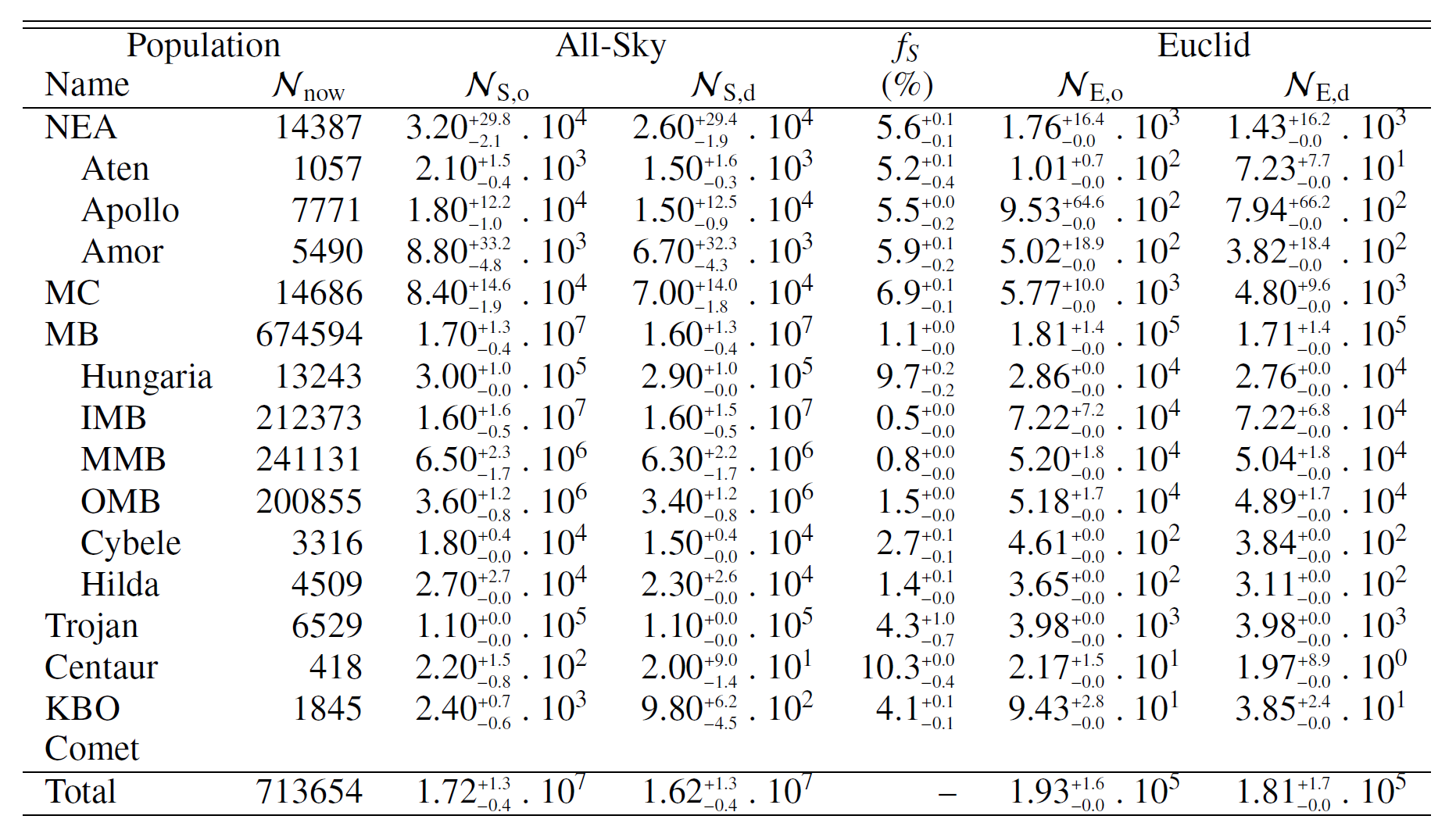 [Speaker Notes: F-s is the fraction of the known population residing in the Wide Survey Area]
Spectral Classification
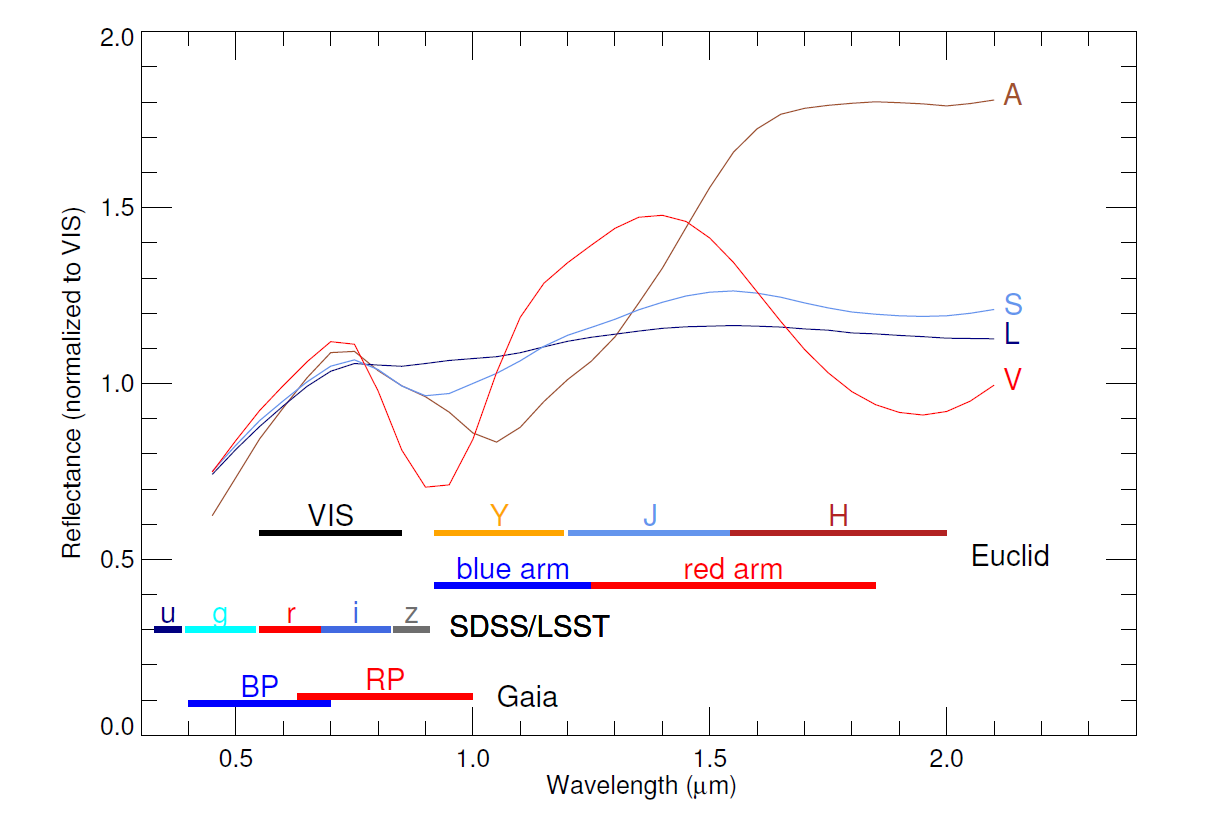 Euclid VIS + NIR bands provide the capability to perform reliable spectral classification

Less degeneracies with NIR photometry
B. Carry, 2016
Opportunities with Euclid
Predicted detection of 1.9-3.5 ×105 of known SSOs in the Euclid Wide Survey
Similar number of new SSOs expected  but LSST will overtake

Stability and high resolution enables detection of:
 multiple systems (~15% of total fraction is multiple)
 object activity
 light curves (also by multiple systems)
 data to be combined with Gaia and LSST

Unambiguous classification for most Euclid detections
To be investigated
Spectroscopic analysis  to be studied
Euclid Deep field (40 deg2) and calibration observations 
 Provide more epochs….. to be studied


Planet IX….NIR observations might be an asset
Once in operations….
Short timescale
Euclid will have “immediate” announcement of interesting detections
 		….assuming availability of SSO predictor/identifier
Long timescale
Dedicated pipelines for the full analysis of the position transients

Need to set up a ground based follow up programme
 at the moment follow up using large telescopes seems to be the better option
nevertheless a follow up network is still useful

Simultaneous observations of Euclid and LSST (at twilight)…..
Ongoing and future activities
SCI-O Faculty study: Detection and extraction of solar system objects using Euclid data
One year EXPRO contract stating in November 2016 with CAB/ESAC.
More detailed assessment of the Euclid detection envelope

Mining the KIDS for searching SSOs – see poster by Bruno Altieri

Simulations using the Euclid simulation environment
Vavrek: moving objects with NIR detecting system
Conversi: moving objects in images

Euclid SSO workshop 24 Nov
 definition of workpackages for a SSO processing function